宣教关怀
慈悲的天父，我们为古晋教区三一堂的青年人，池宣誴弟兄，献上感恩。他奉献一年，前往海外宣教工场柬埔寨。最近那里开始炎热起来，空气污染也严重，求天父看顾他平安与健康。他正努力学当地柬语，以便更容易与本地人沟通，求圣灵
1/2
宣教关怀
灵赐给他学新方言的恩赐。他服事的范围是管理卫理学校的男生宿舍，并教导英文和华文。求圣灵赐他聪明智慧，安排时间备课与关心学生，彰显基督的爱和能力。奉主耶稣基督的名，阿们。
2/2
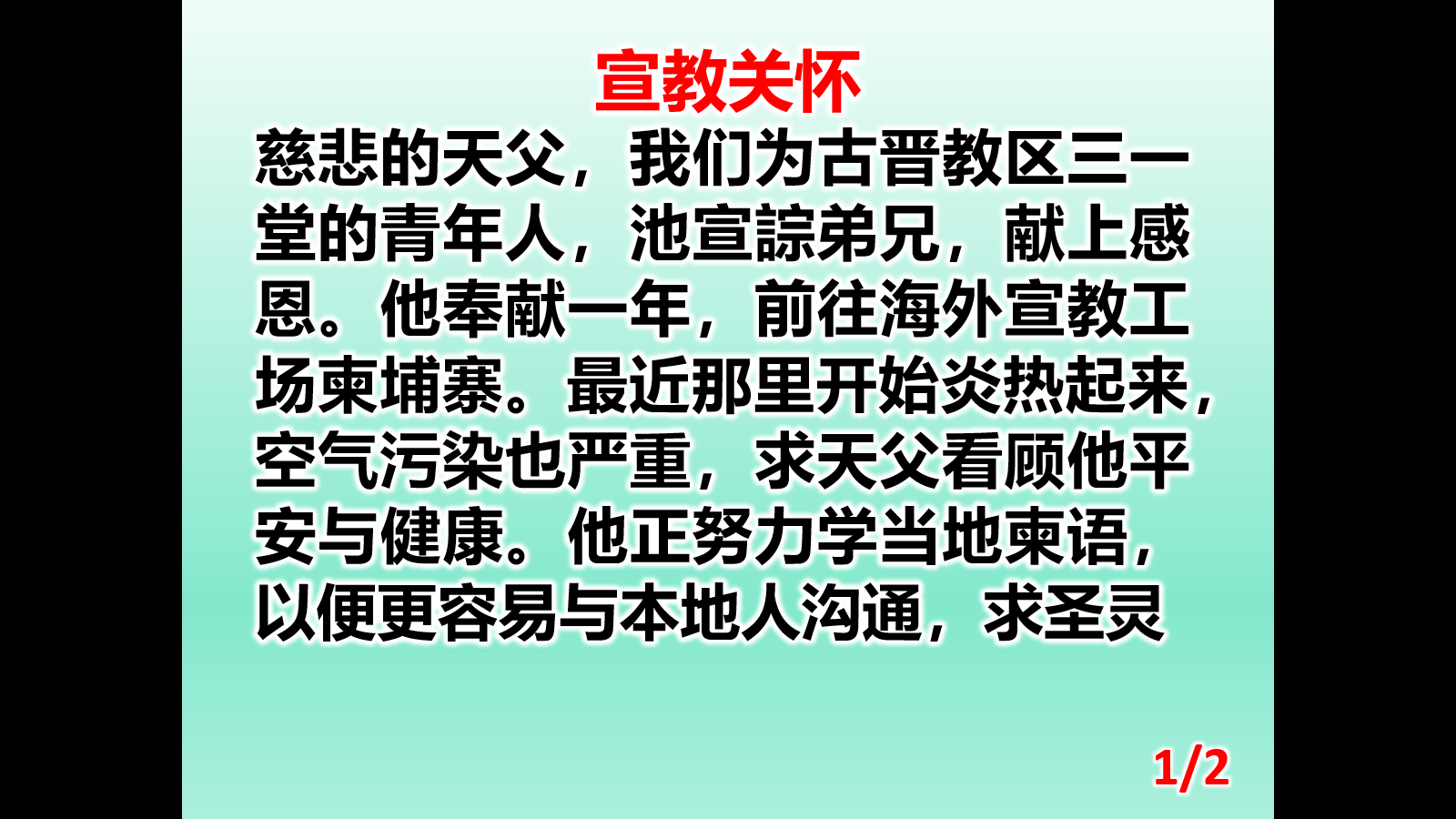 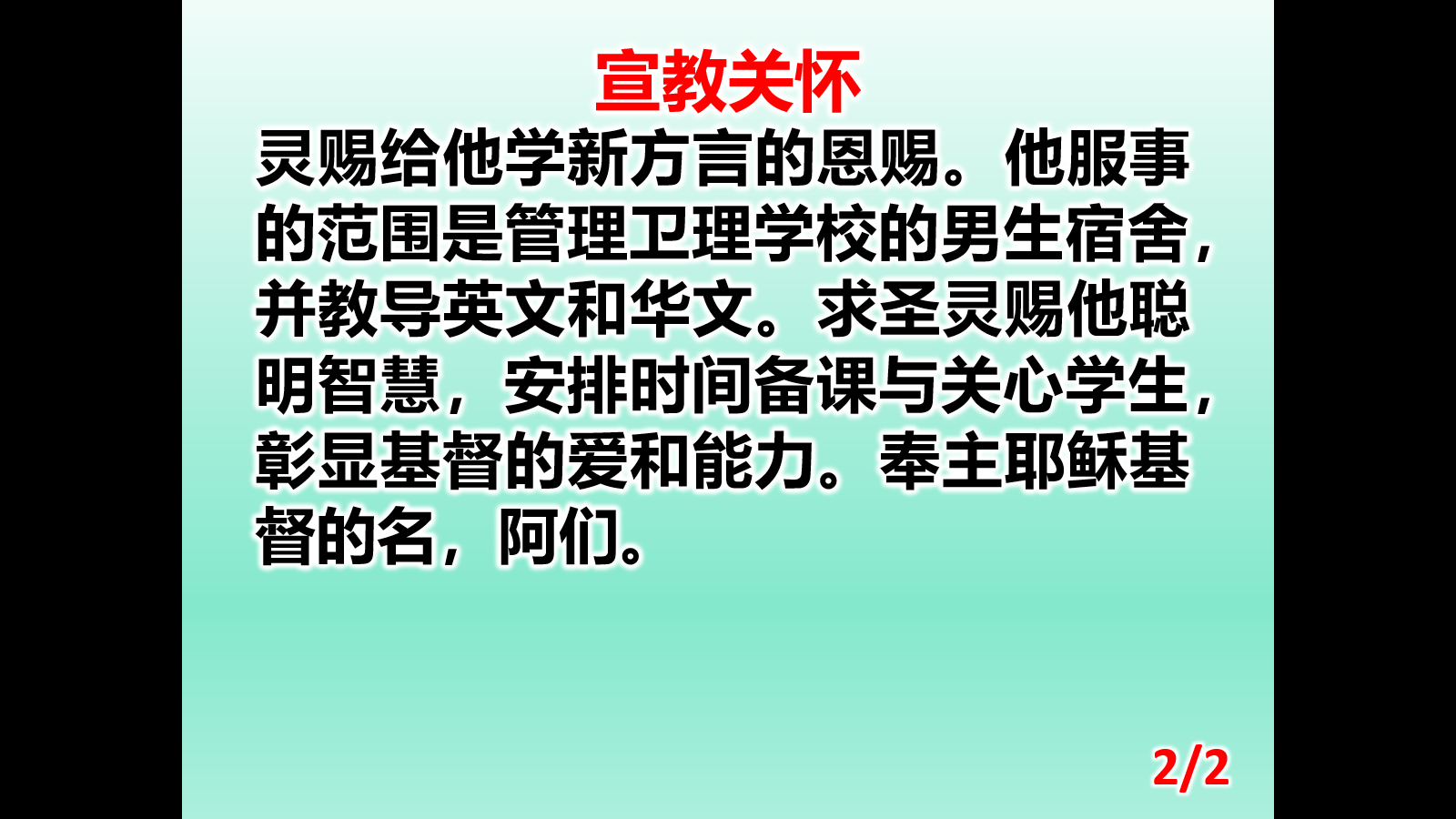